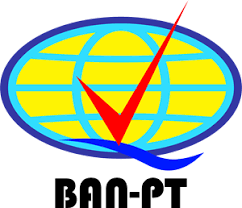 Instrument Akreditasi 2018
T. Basaruddin
Direktur Dewan Eksekutif – BANPT
Bekasi, 20 Agustus 2018
Materi Presentasi
Pengantar
Instrument Akreditasi 2018
Implementasi Instrument 2018
Lain-lain
APT – 31 July 2018
APS-31 July 2018
Mengapa Instrument Akreditasi direvisi
Permenristekdikti no 32 tahun 2016 memerintahkan BANPT untuk menetapkan SAN dan instrument akreditasi
Instrument yang sekarang digunakan disusun sekitar tahun 2008 sd 2011
Standard National Pendidikan Tinggi diatur pada Permenristekdikti no 44 Tahun 2015 (revisi dari Permendikbud no 49 tahun 2014)
Perkembangan system akreditasi global
Masukan dari stakeholders tentang kelemahan instrument yang digunakan saat ini
Instrument 2018
Prinsip Utama
Effective untuk mengukur mutu dan mendorong peningkatan mutu secara berkelanjutan
Relevan dengan konteks nasional
Dapat diterapkan dalam lingkungan Pendidikan tinggi di Indonesia
Fitur Utama
Berorientasi pada outputs dan outcomes
Membantu PT untuk mengenali kekuatan dan kelemahan
Didasari oleh Indikator dan Laporan Evaluasi Diri
S
T
ANDA
RD
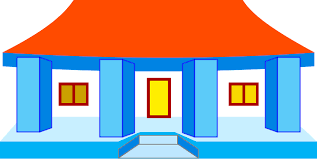 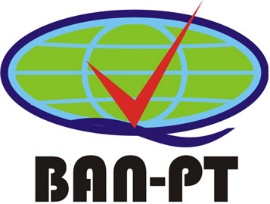 Standard
PT
Standard
DIKTI
Criteria
SNDIKTI
7
8
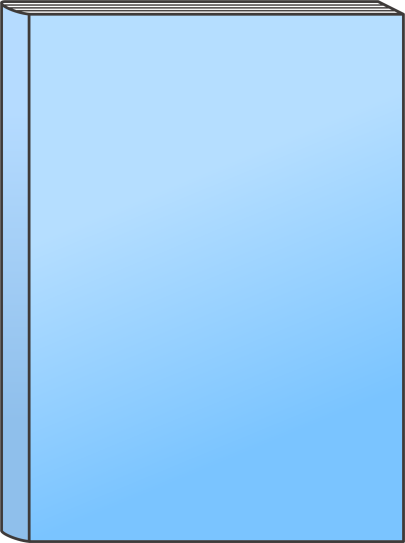 Book 1
Data secara bertahap akan diambil dari PDDikti
IPR
2 
Document
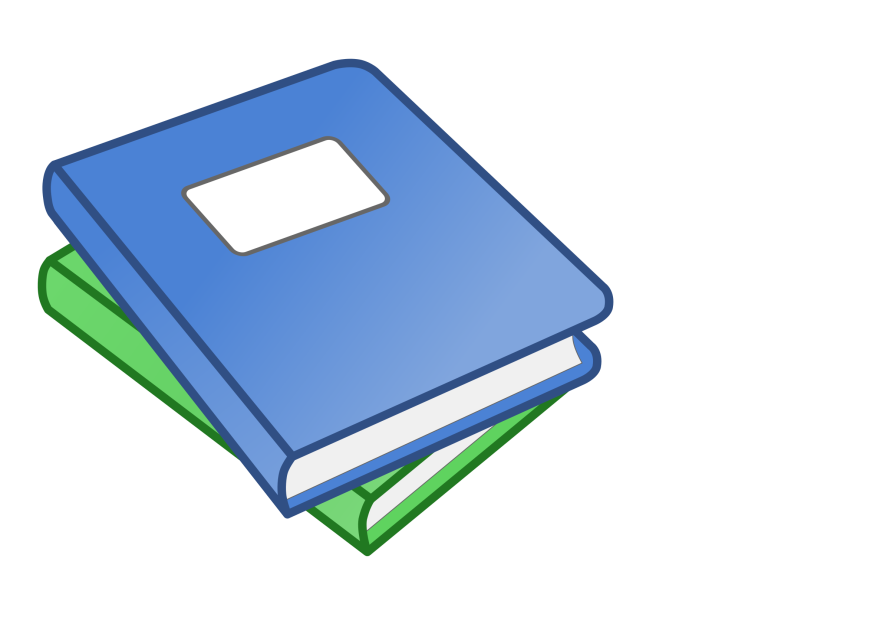 1
Format dan Panduan
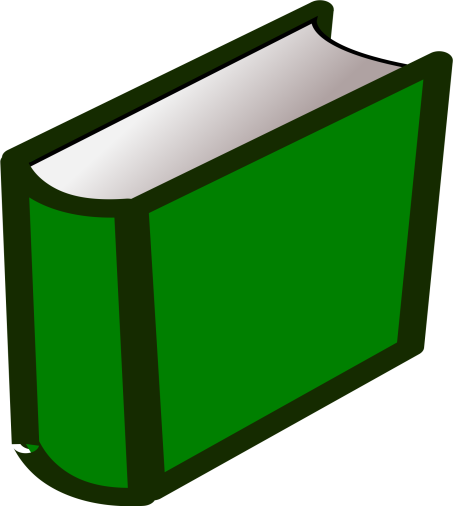 Book 2
SER
9
Evaluasi Diri
Adalah kajian sistematis tentang kondisi objective obyek yang dievaluasi, untuk menemukenali kekuatan, potensi, serta ihwal yang perlu diperbaiki.
Proses ED yang baik perlu melibatkan sebanyak mungkin pihak, baik internal maupun external; serta didukung oleh pimpinan 
Dalam konteks akreditasi, ED dimaksudkan untuk mendapatkan potret institusi atau penyelenggaraan program studi, khususnya menyangkut pemenuhan atau pelampauan standard.
APT – di tingkat institusi; APS- di unit pengelola program studi
Proses ED memerlukan dukungan data/informasi yang comprehensive dan valid; keberadaan system informasi dan pangkalan data adalah suatu keharusan
VARIAN INSTRUMEN APT
11
Varian Instrument APS
*Untuk masing-masing profesi dibuat instrument tersendiri
SKORING DAN STATUS
Skoring : 0 - 4
Status APT
gieks_sugiyono@hotmail.com
13
Rencana implementasi
APT – Mulai 1 Oktober 2018 sudah harus menggunakan instrument baru
Pelatihan untuk PT dimulai 17 July 2018 bekerjasama dengan Kopertis, organisasi/asosiasi PT, paguyuban dll.
Prioritas bagi PT yg belum terakreditasi dan yg akan berakhir 2018 dan 2019
APS –Peluncuran 26 July 2018; efektif mulai 1 Januari 2019
Pelatihan untuk PT mulai November 2018
Sistem penyampaian usulan akreditasi masih menggunakan SAPTO
Lain-lain
Similarity check dan kasus Copy Paste
Sudah AL dan sebelum AL
Tanda tangan elektronik
Unduh SK dan Sertifikat; Tidak perlu legalisir
Implikasi Pasal 52 Permenristekdikti no 32/2016 bagi PT/PS yg belum terakreditasi
PT/PS yang didirikan/dibuka sebelum Agustus 2012 sudah harus terakreditasi 19 Mei 2018
PT/PS yang didirikan/dibuka antara Agustus 2012 sd 19 Mei 2016, diberi waktu 5 tahun sejak didirikan/dibuka 
 Akreditasi minimum  tidak dapat mengeluarkan ijazah
Penyesuaian SK/Sertifikat karena perubahan bentuk, merger